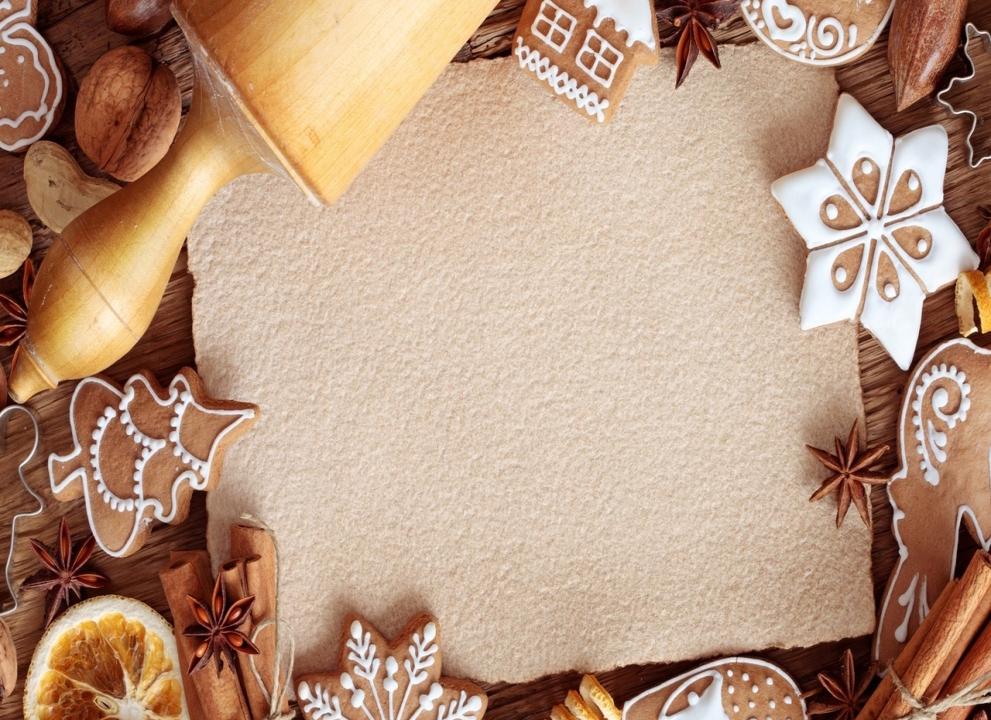 Рождественское
печенье
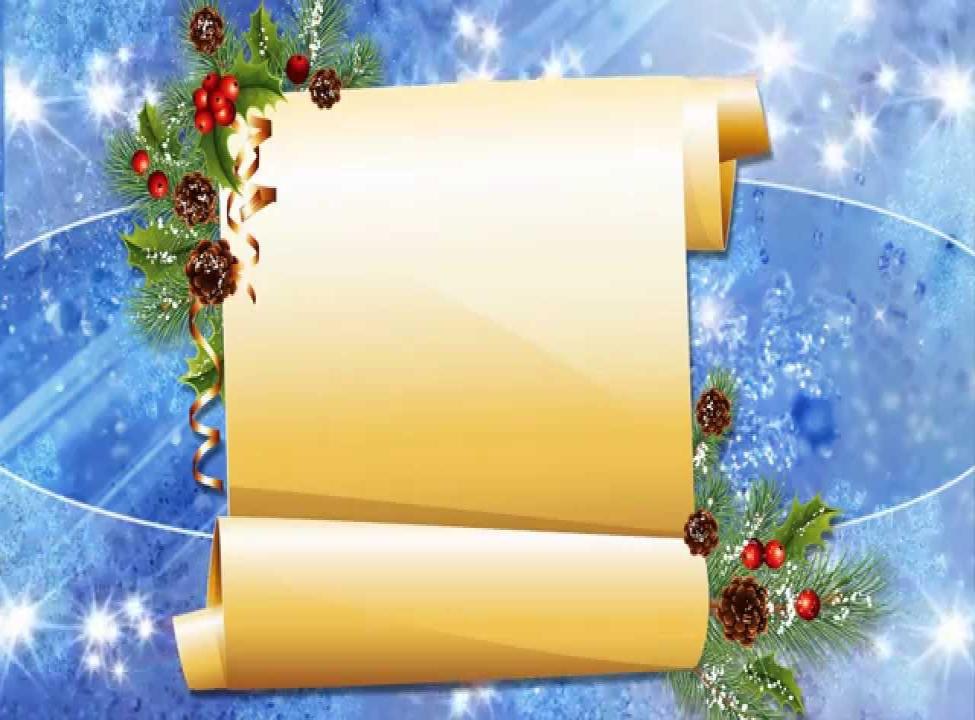 Рецепт:
мука пшеничная - 2 стакана;
    сахарный песок -  ½ стакана;
    сливочное масло или маргарин - 150 граммов;
    яйцо куриное -  1 шт.;
    соль - ¼ ч. ложки;
    сода - ¼ ч. ложки;
Для помады:
    сахарный песок -  4 ст. ложки;
    вода 3 ст. ложки;
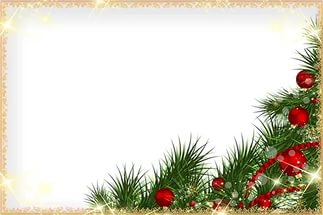 Приготовление теста
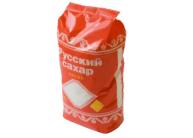 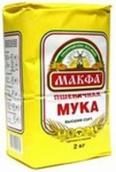 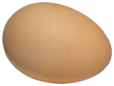 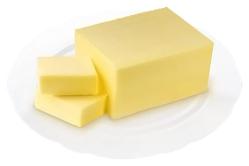 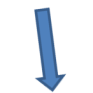 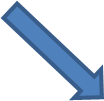 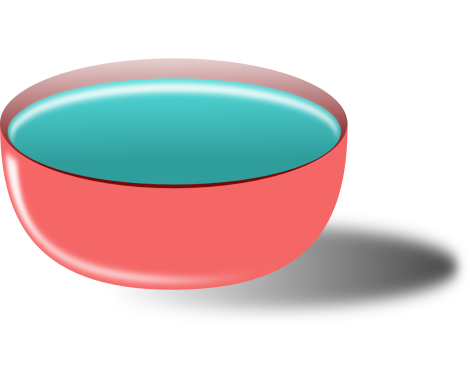 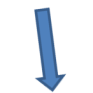 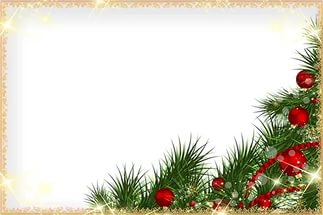 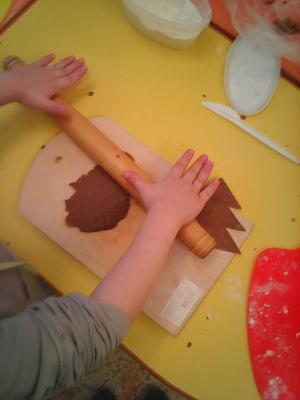 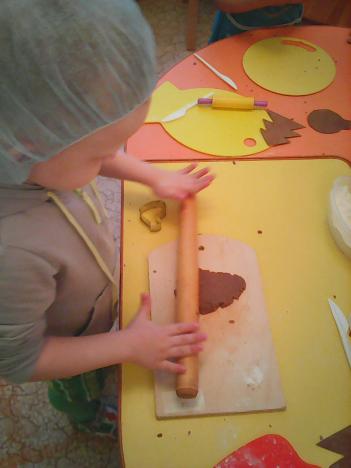 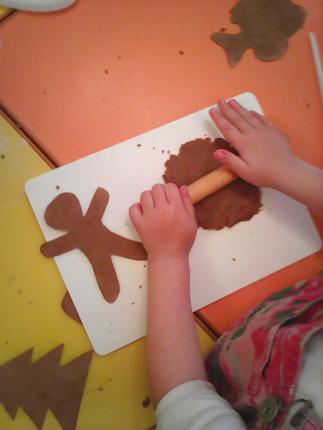 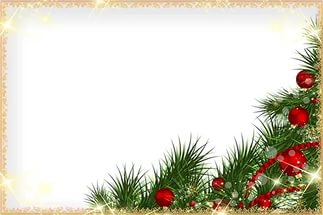 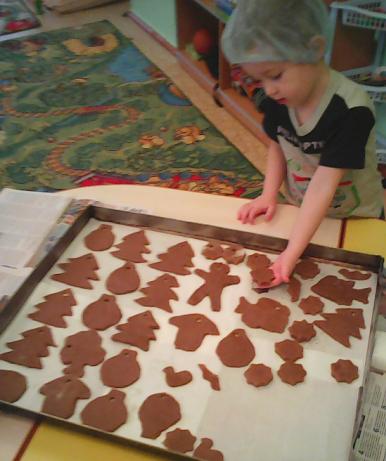 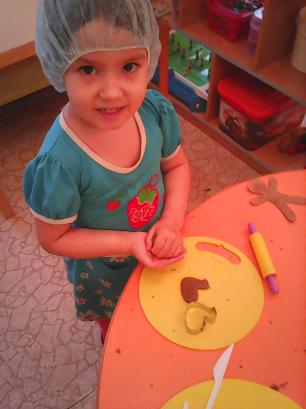 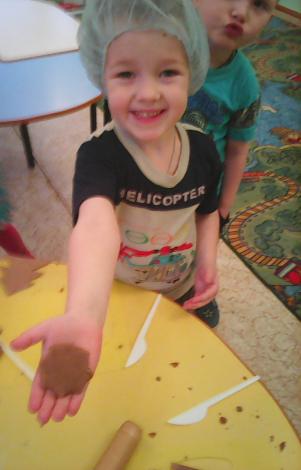 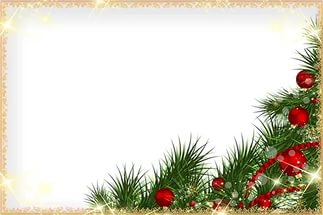 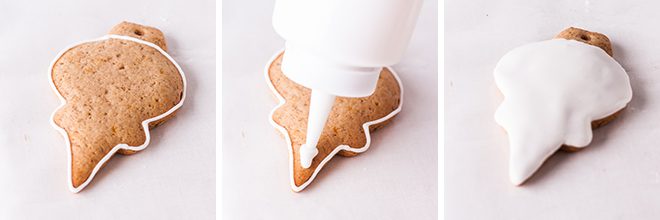 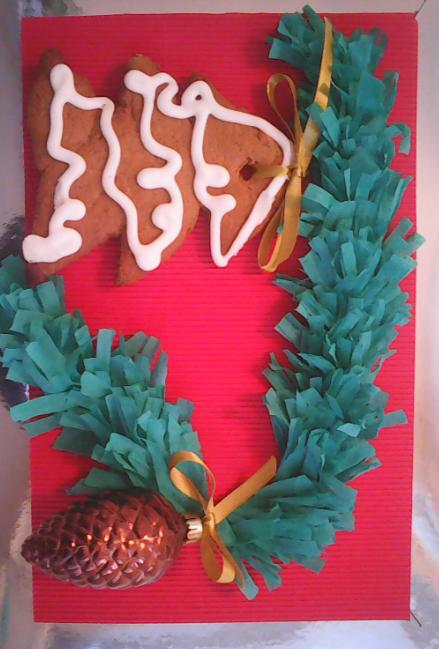 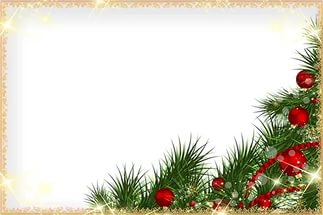 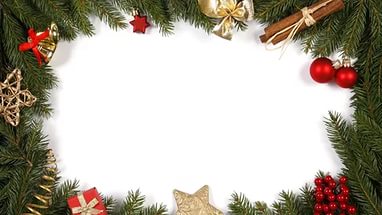 До новых встреч!
Рождество снова в гости 
к нам пришло,
Рождество дарит радость 
и тепло!